Teaching in Universities Abroad:
Bringing Lessons Home

Winfred Avogo
Issues Addressed:
Where, How, Why I went to teach Abroad?
What I did abroad to help teaching and scholarship?
What lessons did I learned for teaching at ISU?
Where, How and Why?
Johannesburg, South Africa to work on a Carnegie African Diaspora Fellowship (CADF)
Program designed to facilitate engagement between scholars born in Africa who are now based in the United States and scholars in African Universities.
Needed the program to redefine my teaching and research agenda, going forward
What I did do abroad to help teaching and scholarship?
Mentored 14 doctoral students and actively work with two PhD students on their dissertations as an external examiner
Foster the joy of inquiry (active learning) and construction of knowledge (finding ways to make their research relevant needed)
Organize workshops on scientific writing, Mixed methods approaches in Demography and how to use focus groups in demographic research
Foster significant learning experiences: get students to be self-directed learners and create opportunities for self-awareness as learners
Publish at least one paper with a graduate student as part of the fellowship
Provide caring mentorship needed to scientific publication by exciting students about a topic and get them to care enough about that topic enough that they can succeed in writing
What lessons did I learned for teaching at ISU?
To overcome student apathy, get them to care about their learning in innovative ways
Develop a framework for analyzing structural racial inequality in an international comparative perspective
Think through a more “provocative” study aboard immersion for students
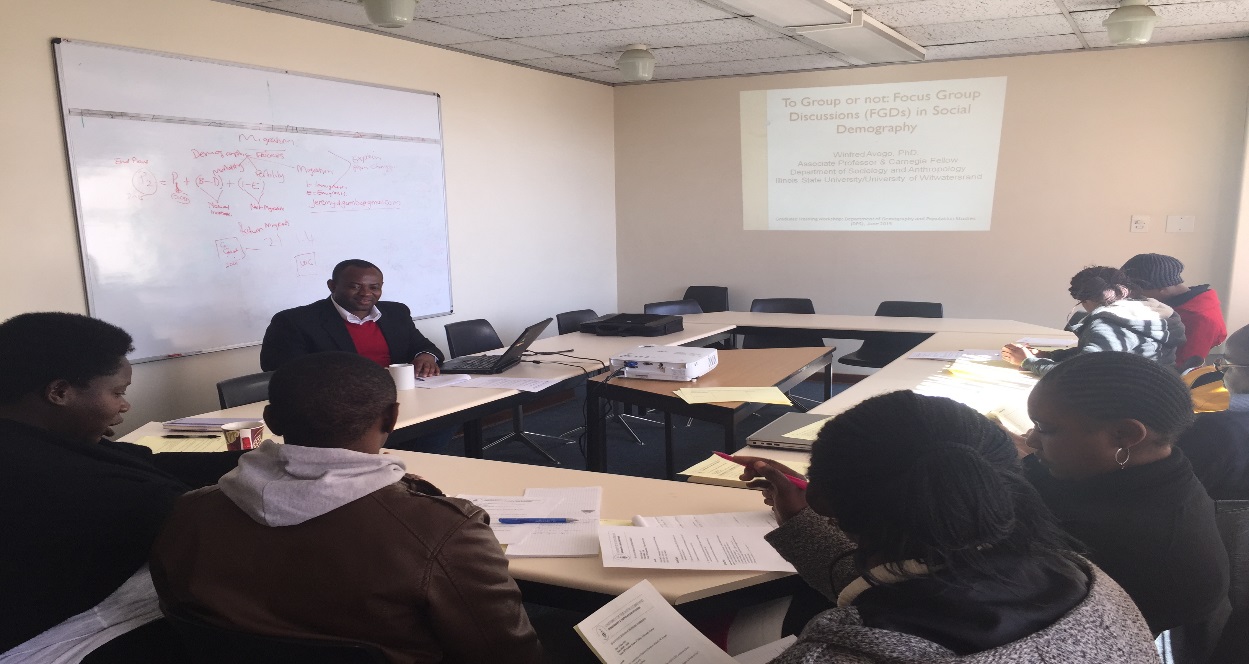 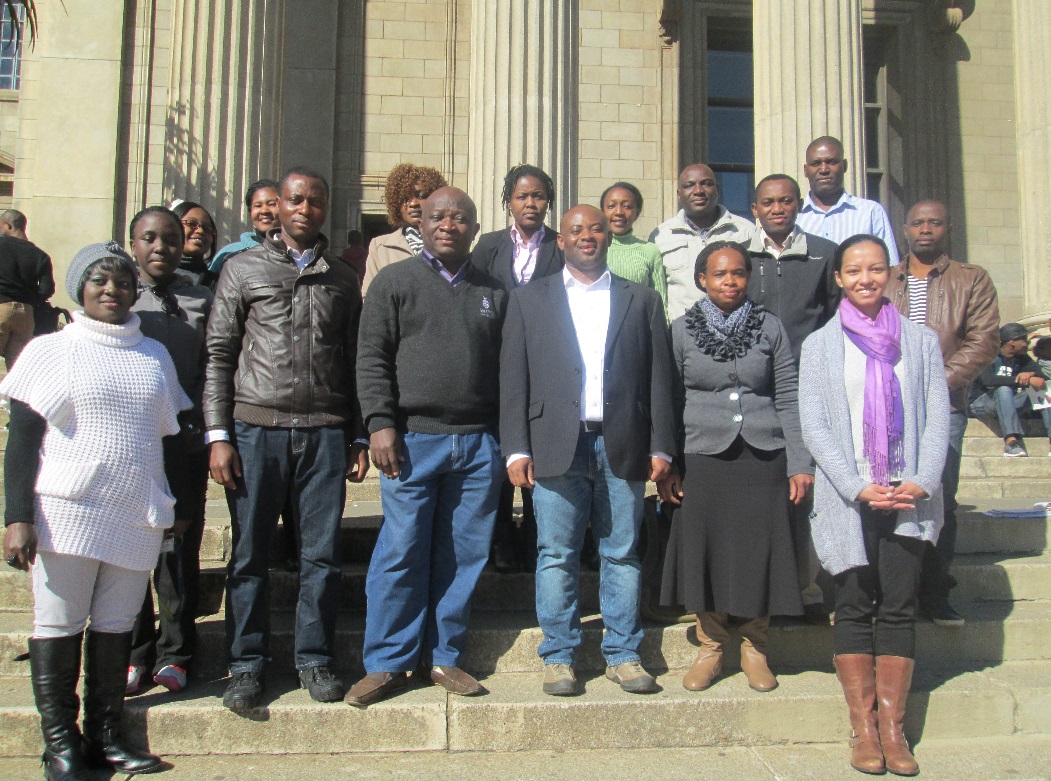 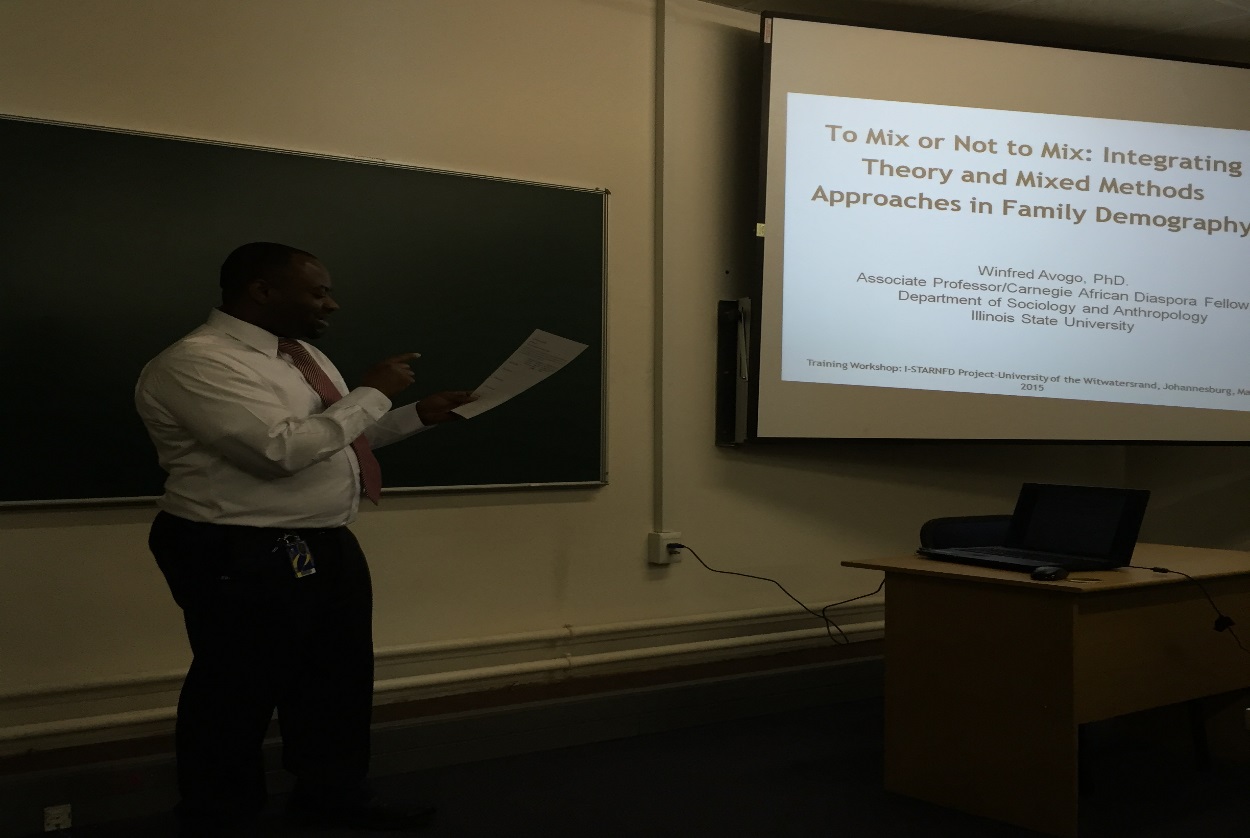 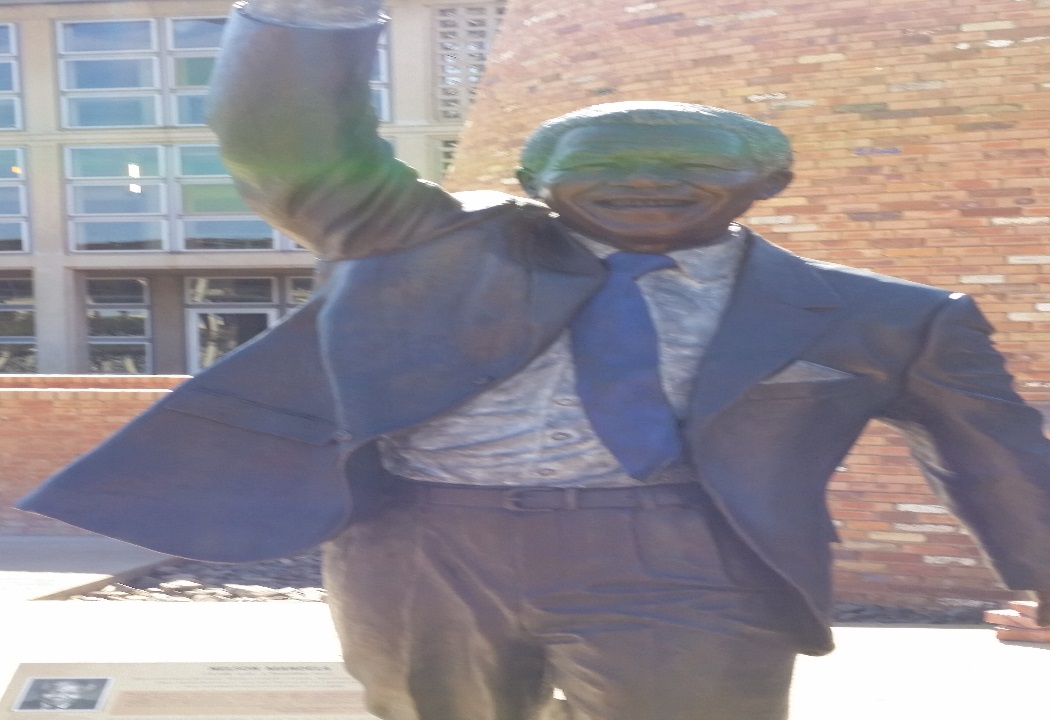